Annual leave
If your PS leave entitlement is more than your legacy leave, you can backdate this to the date you transferred in. If it is less, you can keep your legacy leave until 28 Feb 2023 then you will move onto PS leave without exception.
If you wish to backdate your leave: 
Work out the pro-rata legacy leave entitlement from the start of your legacy leave year up to and not including the date of transfer (so 25 June 2021 or 31 Jan 2022).
Deduct all legacy leave taken up to, but not including, the date of transfer (so 25 June 2021 or 31 Jan 2022). This figure captures how much leave can be added to the pro-rata PS entitlement from date of transfer to 28 Feb 2022. 
Work out the PS entitlement from date of transfer (26 June 2021 or 1 Feb 2022) to 28 Feb 2022 (end of PS leave year).
Add these figures together. 
Deduct all leave taken between the date of transfer (26 June 2021 or 1 Feb 2022) and 28 Feb 2022 (end of PS leave year).
Carry forward any remaining balance into the next leave year (1 March 2022 – 28 Feb 2023) and add this to the full year’s PS entitlement.
1
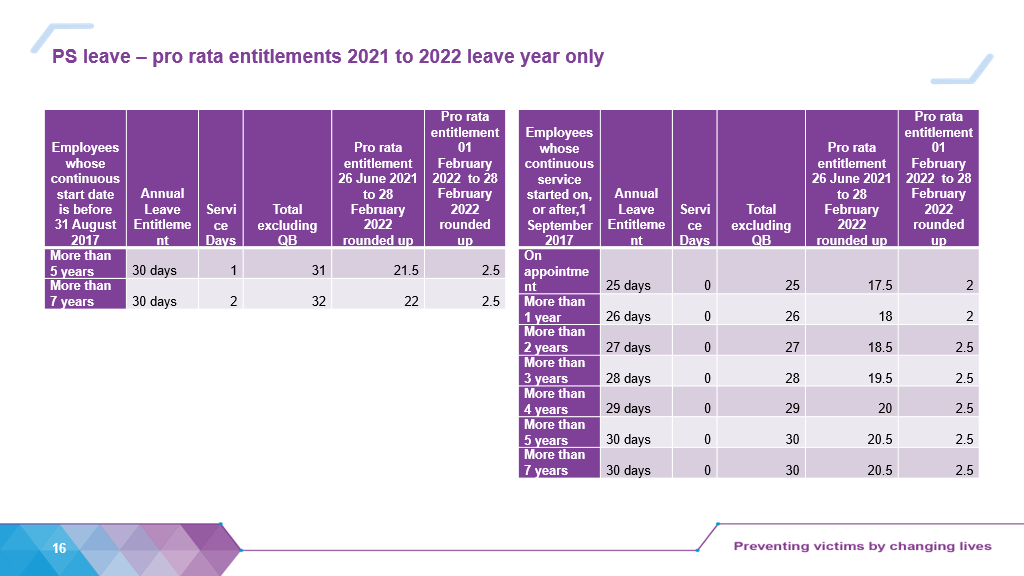 2